Exponentiële vergelijkingen oplossen
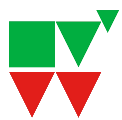 www.nvon.nl/diagnostischevragen
A
B
D
C
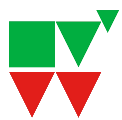 www.nvon.nl/diagnostischevragen
[Speaker Notes: GV-7
Misvatting: Logaritmes en exponentiële vergelijking niet aan elkaar koppelen

A: Grondtal en uitkomst verwisseld
B: Juist
C: Verwarring machtsvergelijking (x^3=10)
D: Verwarring machtsvergelijking (x^3=10)]
A
B
D
C
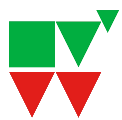 www.nvon.nl/diagnostischevragen
[Speaker Notes: GV-8
Misvatting: Logaritmes en  exponentiële vergelijking niet aan elkaar koppelen


A: Juist
B: Verwarring machtsvergelijking (x^10=3)
C: Grondtal en uitkomst verwisseld
D: Verwarring machtsvergelijking (x^10=3)]
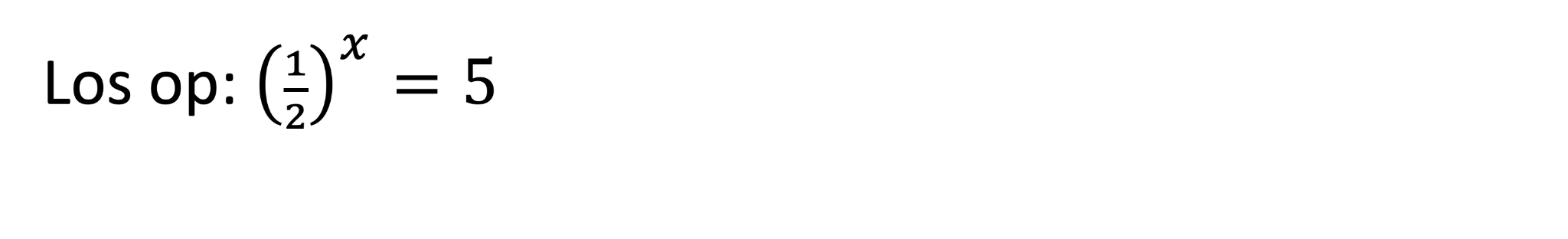 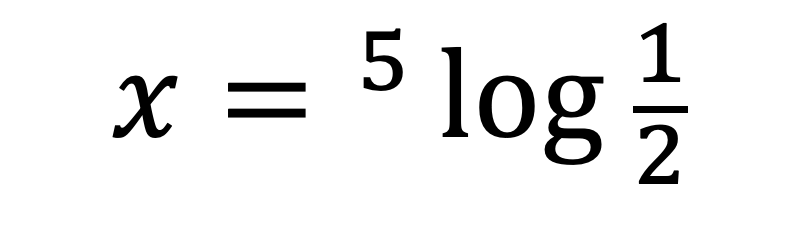 A
B
D
C
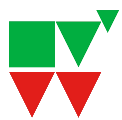 www.nvon.nl/diagnostischevragen
[Speaker Notes: GV-9
Misvatting: Logaritmes en  exponentiële vergelijking niet aan elkaar koppelen


A: Juist
B: Verwarring machtsvergelijking (x^2=5)
C: Grondtal en uitkomst verwisseld
D: Verwarring machtsvergelijking (x^2=5)]
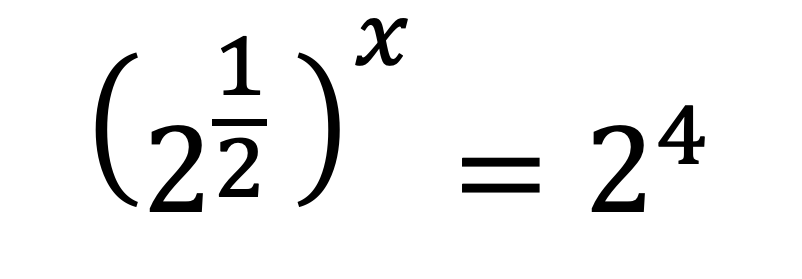 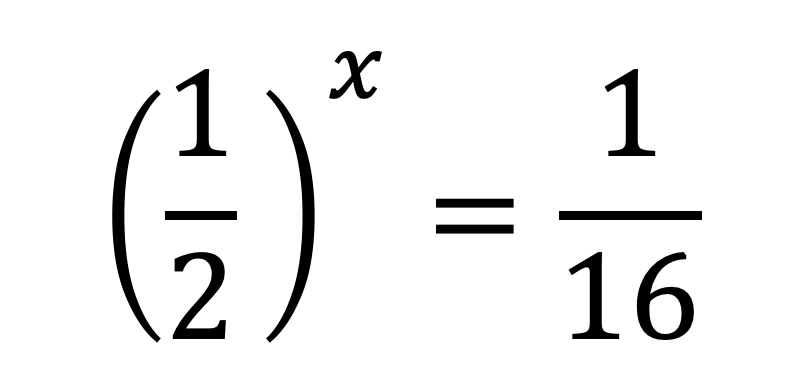 A
B
D
C
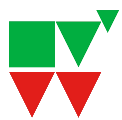 www.nvon.nl/diagnostischevragen
[Speaker Notes: GV-10
Misvatting: Breuken en negatieve exponenten door elkaar halen

A: Haalt gebroken en negatieve exponenten door elkaar
B: Schrijft 16 in breukvorm, maar vergeet de negatieve exponent
C: Juist
D: Schrijft 2 uit breukvorm, maar vergeet de negatieve exponent]
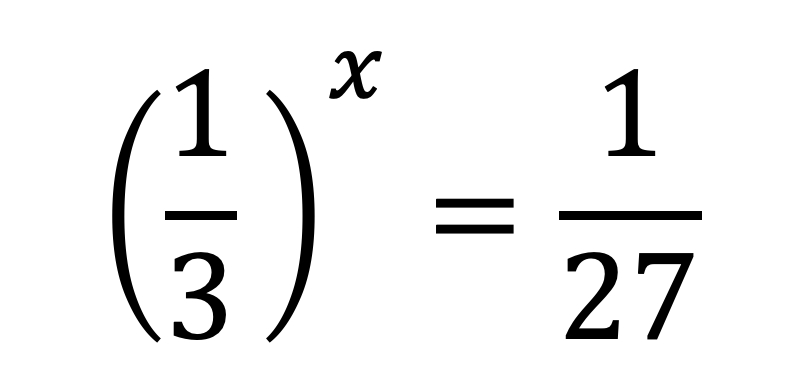 A
B
D
C
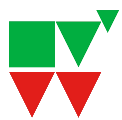 www.nvon.nl/diagnostischevragen
[Speaker Notes: GV-11
Misvatting: Breuken en negatieve exponenten door elkaar halen

A: Schrijft 27 in breukvorm, maar vergeet de negatieve exponent
B: Schrijft 1/3 uit breukvorm, maar vergeet de negatieve exponent
C: Juist
D: Haalt gebroken en negatieve exponenten door elkaar]